Expansion of Auckland Disability Law’s Community Education Sessions Nationwide
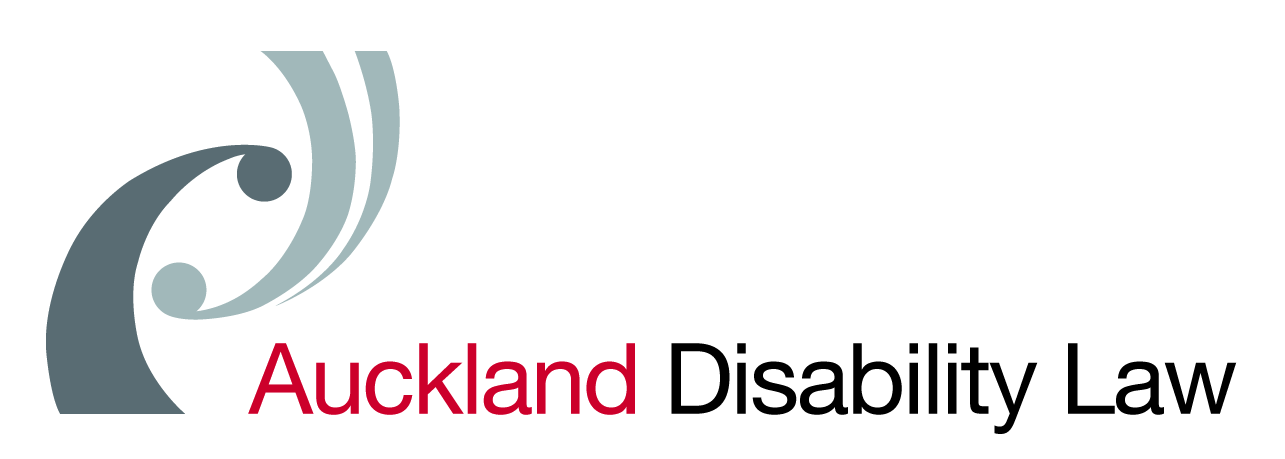 Our Work

Free legal advice for Deaf and disabled clients

Free legal education seminars

Law reform work
The Major Legal Challenges Facing the Deaf and Disabled Community

67% of disabled people aged 15+ are financially disadvantaged

18% of disabled people have low education levels

11% of disabled people have poor English proficiency

People with intellectual disability are 10 times more likely to experience violence and 3 times more likely to be victims of assault, sexual assault and robbery than people without an intellectual disability

Over 40% of disabled people have substantial and multiple legal problems

50% of adult prisoners have a disability

25% of Māori are disabled
The Challenge:

How to deliver our education seminars nationwide?
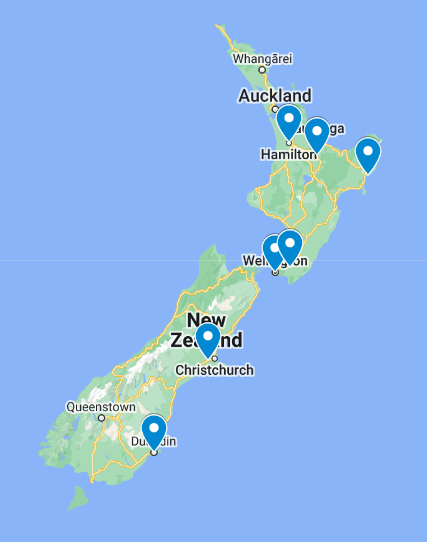 14 seminars to 200+ people since January
Auckland Disability Law - proudly funded by Spectrum Foundation - YouTube
Contact Details

Phone: 09 257 5140

Text: 027 457 5140

Email: info@adl.org.nz 

Website: aucklanddisabilitylaw.org.nz
Disclaimer

This presentation is intended to only provide a general overview of Auckland Disability Law’s services as at 17/06/2024, and is provided for education purposes only. It is not, and should not be taken to be, comprehensive or specific legal advice.
 
Please do not share the contents of this presentation without first obtaining permission from Auckland Disability Law.
 
Please do not act in reliance on any information or statement contained in this presentation without first consulting an appropriate legal professional, who will be able to advise you around your specific circumstances.